تغذیه و سلامت با محوریت کنترل چاقیارائه: شهاب علیزاده  دکتری تخصصی تغذیه و رژیم درمانیدپارتمان تغذیه بالینی، دانشگاه علوم پزشکی تهران
اپیدمیولوژی چاقی در ایران
پژوهش دکتر ملک زاده:
رییس انجمن متخصصین گوارش و کبد ایران
۷۰ درصد ایرانیان چاقی یا اضافه وزن دارند
در حال حاضر ۷۰ درصد ایرانیان به چاقی یا اضافه وزن، (۴۷ درصد اضافه وزن و ۲۳ درصد چاقی) مبتلا هستند و ۴.۵ درصد جمعیت کشور نیز چاقی مفرط (مرضی) دارند. 
شمار افراد چاق در ایران از سال ۱۳۵۹ تاکنون  ۵.۵ برابر و تعداد افراد دارای اضافه وزن ۳.۵ برابر شده است.
عوارض چاقی
عوامل تعیین کننده چاقی و قد
چاقی: (ژنتیک 50 تا 70 درصد)، عوامل محیطی، بی تحرکی، تغذیه، بیماری ها، داروها، اختلالات هورمونی
قد: (ژنتیک 80 درصد)، عوامل محیطی مثل ورزش، تغذیه، عرض جغرافیایی، زندگی در مناطق سردسیر، بیماری ها و عفونت ها و ...
دکتر فریدون عزیزی فوق تخصص غدد درون ریز و متابولیسم:
رشد قد کودکان ایرانی در مقایسه با جوامع پیشرفته 5 تا 10 سانتیمتر پایین ‌تر است و این امر نقصانی است که جوامع در حال توسعه نسبت به کشورهای پیشرفته دارند و مهمترین دلیل آن نیز تفاوت در نوع تغذیه است."
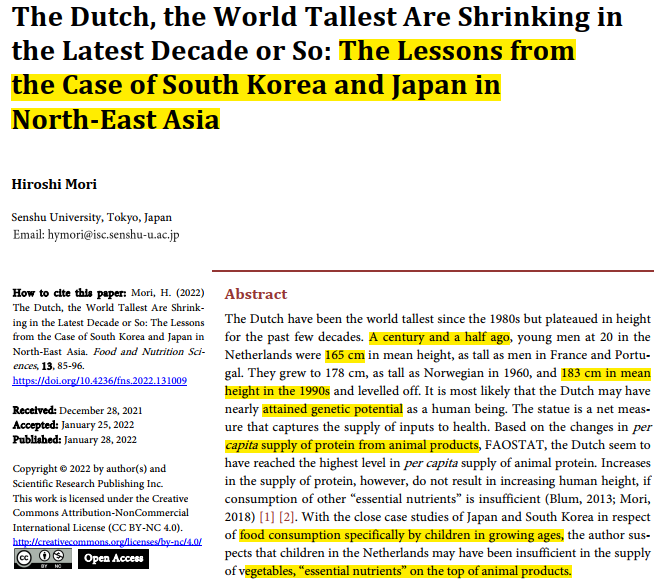 Systematic reviews  of qualitative  evidence
Qualitative evidence  syntheses
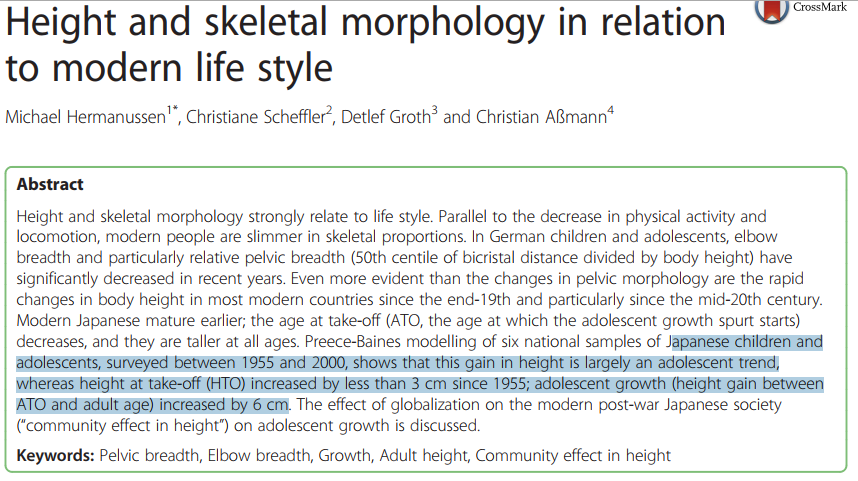 Systematic reviews  of qualitative  evidence
Qualitative evidence  syntheses
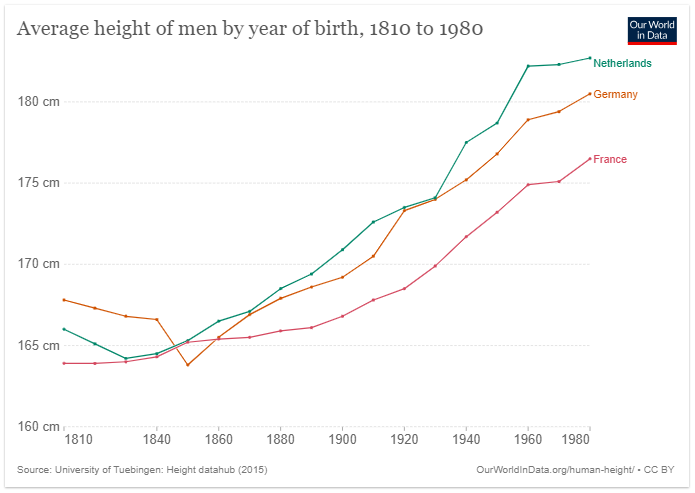 Human height has steadily increased over the past 2 centuries across the globe. This trend is in line with general improvements in health and nutrition during this period. Historical data on heights tends to come from soldiers (conscripts), convicted criminals, slaves and servants.
5
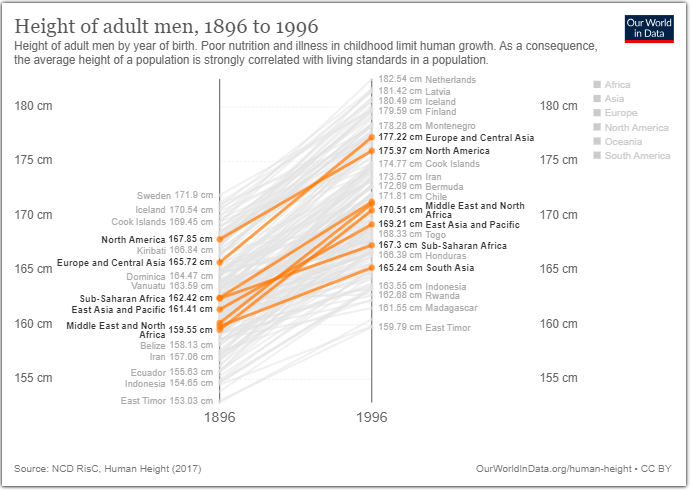 Adapted from: LANCET PUBLIC HEALTH
7
میانگین طول عمر
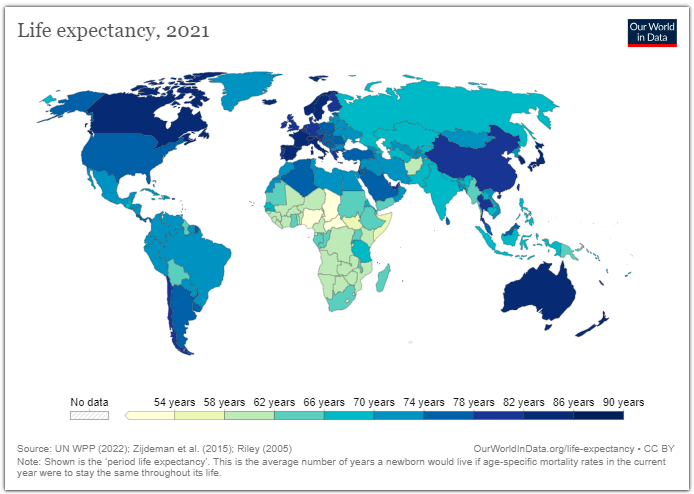 Drawn from: Gough et al 2012, System10atic Reviews
اعتیاد غذایی و چاقی
ازدست دادن کنترل مصرف مواد غذایی پرانرژی مانند غذاهای شیرین و پرچرب، که اثرات اعتیادآوری را با وادار کردن مسیر پاداش دوپامین به روشی مشابه وابستگی به سوء مصرف مواد، ایجاد می‌کنند.
تشخیص: مقیاس اعتیاد به مواد غذایی ییل YFAS
شیوع:
جمعیت عمومی: 19.9%
افراد چاق (25%)
11
اعتیاد غذایی













Figure 1. The proposed cycle of FA
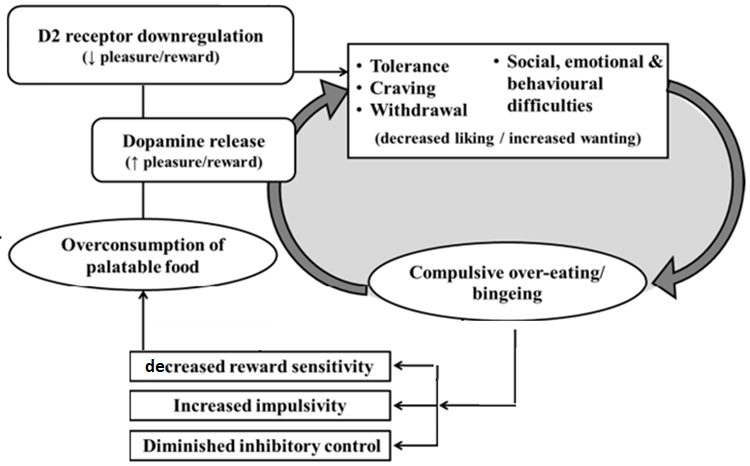 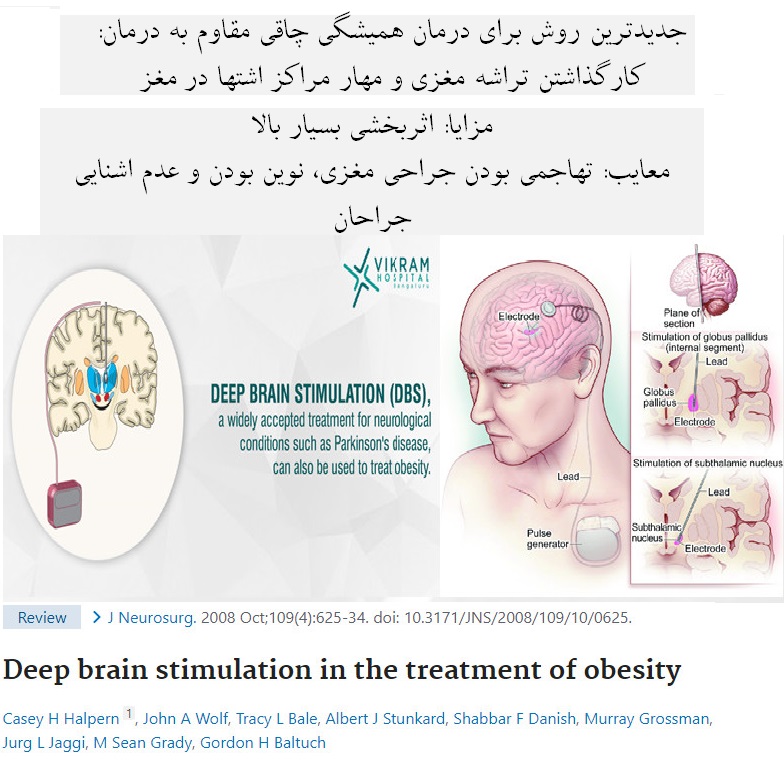 Systematic reviews  of qualitative  evidence
Qualitative evidence  syntheses
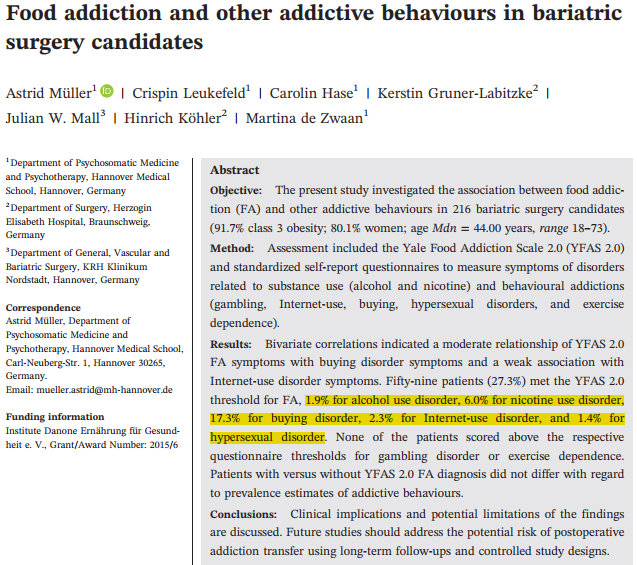 Systematic reviews  of qualitative  evidence
Qualitative evidence  syntheses
آسیب هایی که شبه علم به وضعیت تغذیه ایرانیان زده است
تامین کلسیم از بادام زمینی یا لبنیات
شبه علم
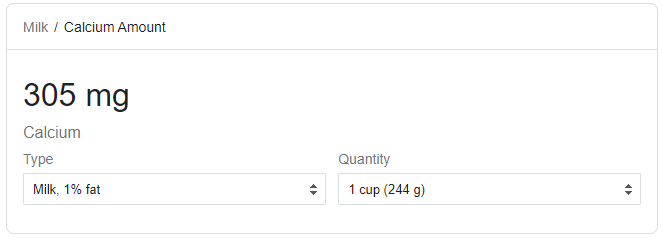 3 لیوان = 300 کیلوکاری
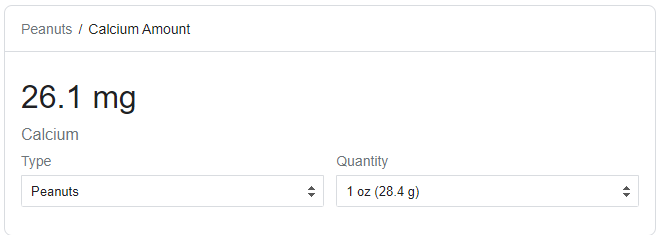 1 کیلوگرم= 5760 کیلوکاری
نگاهی اجمالی به سرانه مصرف تغذیه ای ایرانیان و نقش شبه علم
سرانه مصرف نان 6 برابر جهانی: ایران در سال ۱۶۰ کیلوگرم است- جهان تنها ۲۵ کیلوگرم است. 
شکر: ایران‌ ۲۴ کیلوگرم، جهان فقط ۵ کیلو گرم 
نمک: ایران 30 گرم در روز، جهان 5 تا 10 گرم در روز
روغن زیتون: ایران فقط ۲۲۰ گرم است، جهان : به ۲۷ کیلوگرم نیز می‌رسد.
نوشابه: ایران۴۲ لیتر (رکورددار جهانی). جهان ۱۰ لیتر یا کمتر
شیر: ایران ۷۰ کیلوگرم اعلام شده است. جهان ۱۹۰ کیلوگرم و در کشورهای اروپایی بین ۳۰۰ تا ۴۵۰ کیلوگرم اعلام شده است. 
میوه و سبزی:  در ایران ۳۰ و در جهان ۱۲۰ كیلوگرم است
داروهای لاغری مورد تایید FDA
برای افراد چاق (30BMI ≥) یا اضافه وزن (27BMI ≥) با داشتن حداقل دارای یکی از عوامل خطر مهم (دیابت نوع ۲ ، فشار خون بالا) تایید شده است:
اورلیستات Orlistat ...............1 سال مصرف 2/6 کیلو
 ﻟﻮرﮐﺎﺳﺮﯾﻦ lorcaserin ............3/2  کیلو
 نالترکسون-بوپروپیون naltrexone-bupropion  ......... 0/5 کیلو
 فنترمین-توپیرامات phentermine-topiramate  .......... 8/8 کیلو
 لیراگلوتید liraglutide ............... 5/3 کیلو
داروهای خطرناک برای کاهش وزن
Adios
تنوات ریتارد

GC (گرین کارویل، گارسینیا، گرین کافی)
ایزی اسلیم یا مجیک اسلیم ( ال کارنیتین، سینترول، آنزیم لیپاز و کافئین)
مصرف کننده گان این دارو گزارش داده اند که خواص انرژی بخشی و آرامش روح و تمرکز را هم دارد و را تا حد زیادی سرکوب می کند که کاهش وزن 5 تا 10 کیلوگرمی در ماه دارد.
عوارض بالقوه ای مثل افزایش شدید ضربان قلب، تغیرات خلق و خو مانند پرخاشگری و افکار خودکشی- علایم امفتامین
سیبوترامین
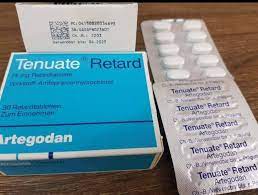 داروهای گیاهی کاهش وزن
در کارآزمایی های کنترل شده و تصادفی در انسان مورد مطالعه قرار نگرفته‌اند. 
علاوه بر این ، تست‌های  آزمایشگاهی  FDAروی برخی از این مکمل ها، وجود  بسیاری از داروها را تایید کرده است
از جمله این موارد : فلوکستین ، فوروزماید ، فنی توئین ، آمفتامین، لووتیروکسین

افدرا...... 0/9 کیلو در ماه .... 3 برابر افزایش در خطر ابتلا به بیماری های قلبی عروقی ، روانی و گوارش حتی  گزارش مرگ، از سال ۲۰۰۴ FDA آن را ممنوع کرده است
مکمل های کاهش وزن
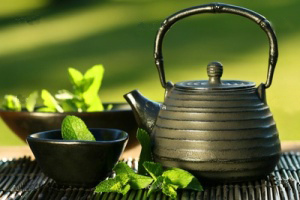 مکمل CLA
چای سبز
Obestop 
L- carnitin
Glutamin 
BCAA
پودرهای فیبری مثل slim last
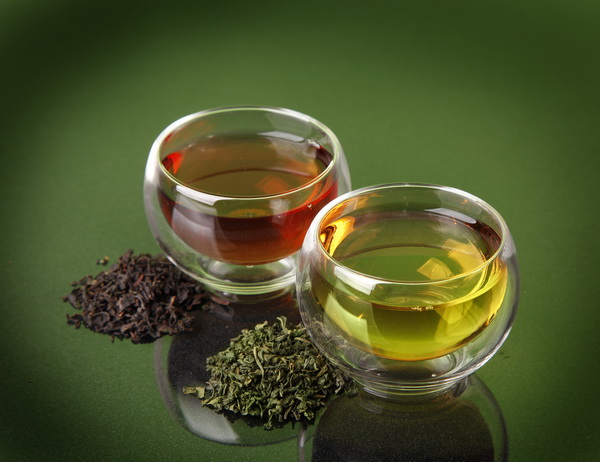 چاقی صورت
چاقی و لاغری موضعی امکان پذیر نیست
عدم تاثیر ویتامین ها، ژلاتین، اقلام غذایی، هیلاژن 
کوروتون ها مثل فت فیس 
تزریق چربی
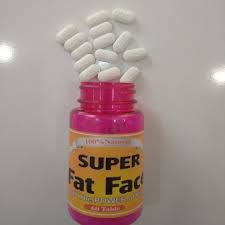 کوروتون ها
روش های مختلف  موجود برای کاهش وزن
بالون گذاری
ابدومینوپلاستی
ابدومینوپلاستی و پیامد ها
جراحی باریاتریک
چگونه رژیم غذایی متعادل داشته باشیم: گروههای پنجگانه غذاییهرم غذایی
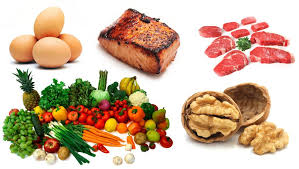 غلات
شیر و لبنیات
گوشت، مرغ، ماهی، تخم مرغ و حبوبات
سبزیها 
 میوه ها
هرم غذایی مدیترانه ای
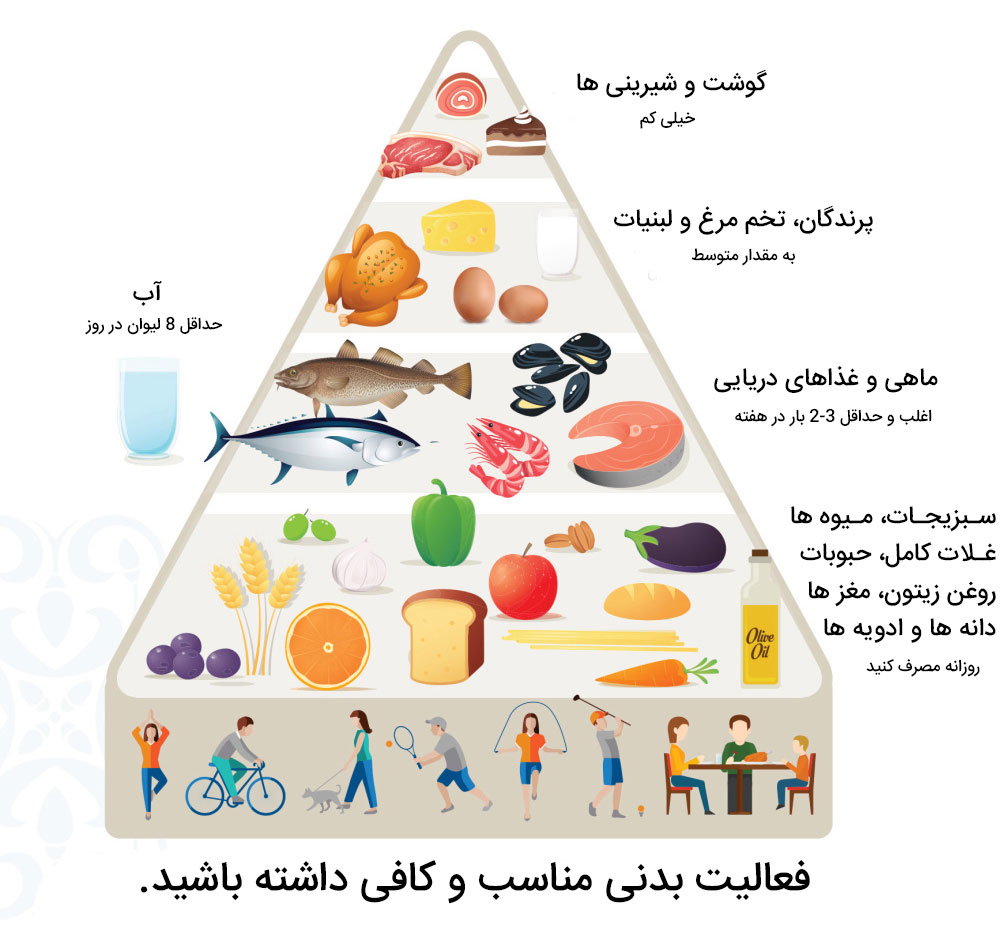 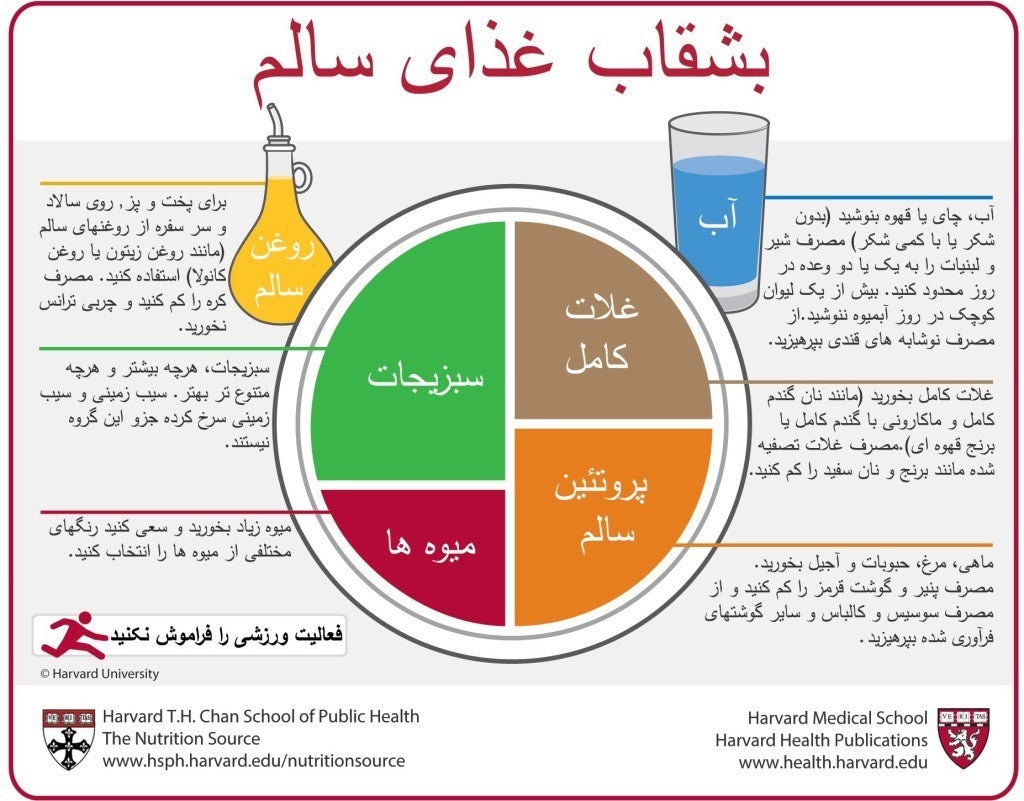 راهنمای مصرف گروه های غذایی
چگونه می توان بحران اضافه وزن و چاقی را کنترل کرد؟
پیروی از رژیم غذایی استاندارد کاهش وزن متناسب با وضعیت اجتماعی اقتصادی 
هدف کاهش توده چربی  ضمن حفظ توده عضلانی و آب بدن است و حفظ وزن کاهش یافته
اصلاح عادات غذایی و تغییر نگرش نسبت به تغذیه به عنوان یک عامل مزمن نه مقطعی
اصلاح انتخاب های غذایی 
عدم کالری شماری
شناخت رفتار درمانی با کمک روانشناس
داشتن نظم غذا خوردن (سه وعده و 2 تا 3 میانوعده سبک)
عدم حذف وعده های اصلی
اصلاح الگوی خواب
حمایت اجتماعی
فعالیت بدنی منظم (هوازی و غیر هوازی)
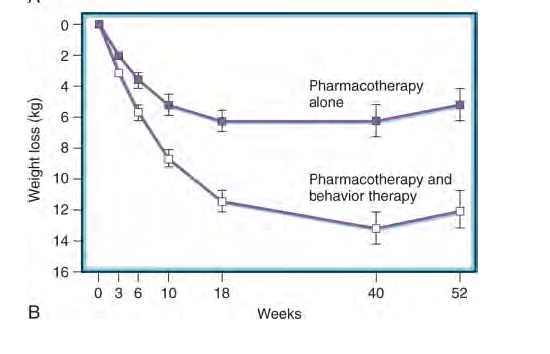 الگوی غذایی مدیترانه ای
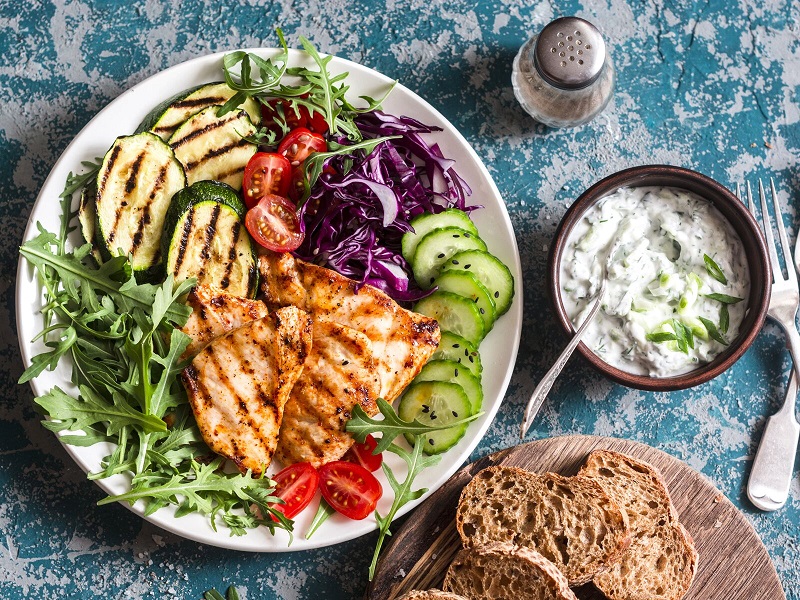 نمونه غذای ایرانی
ورزش بهتر است یا رژیم غذایی؟
آيا فعاليت ورزشی به تنهايی موجب كاهش وزن می شود؟
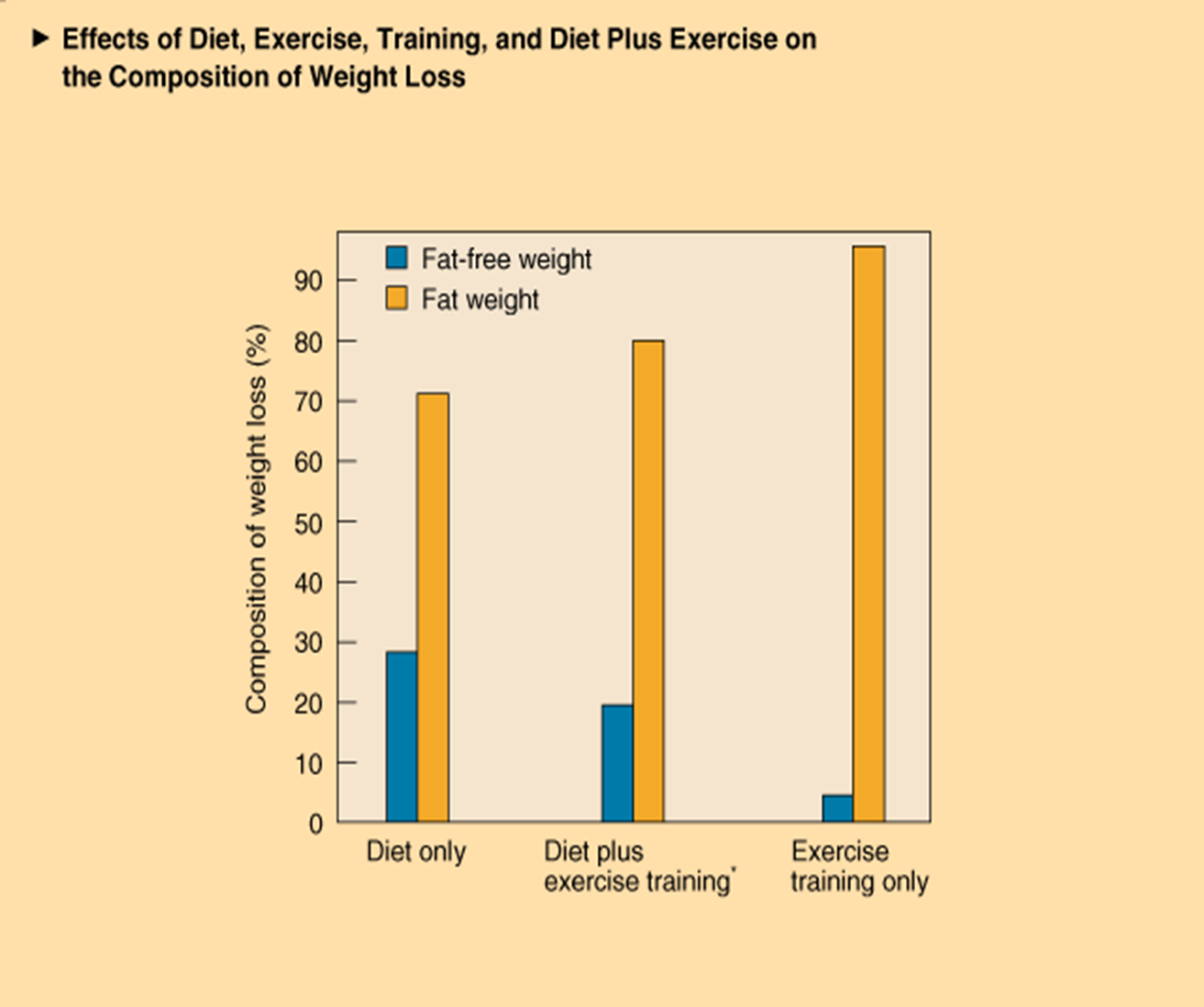 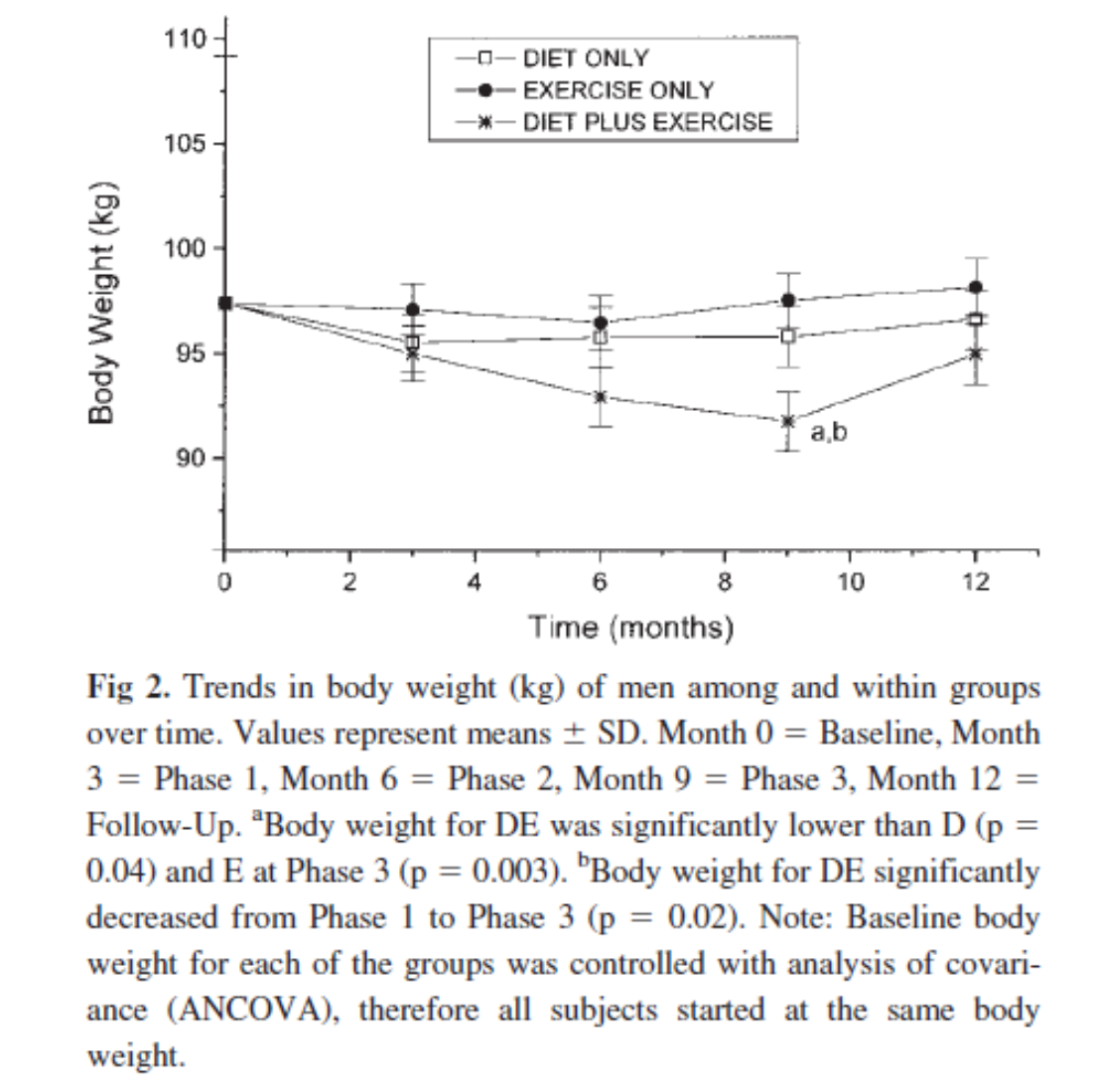 35
نوع ورزش (مقاومتی یا هوازی یا ترکیبی)؟
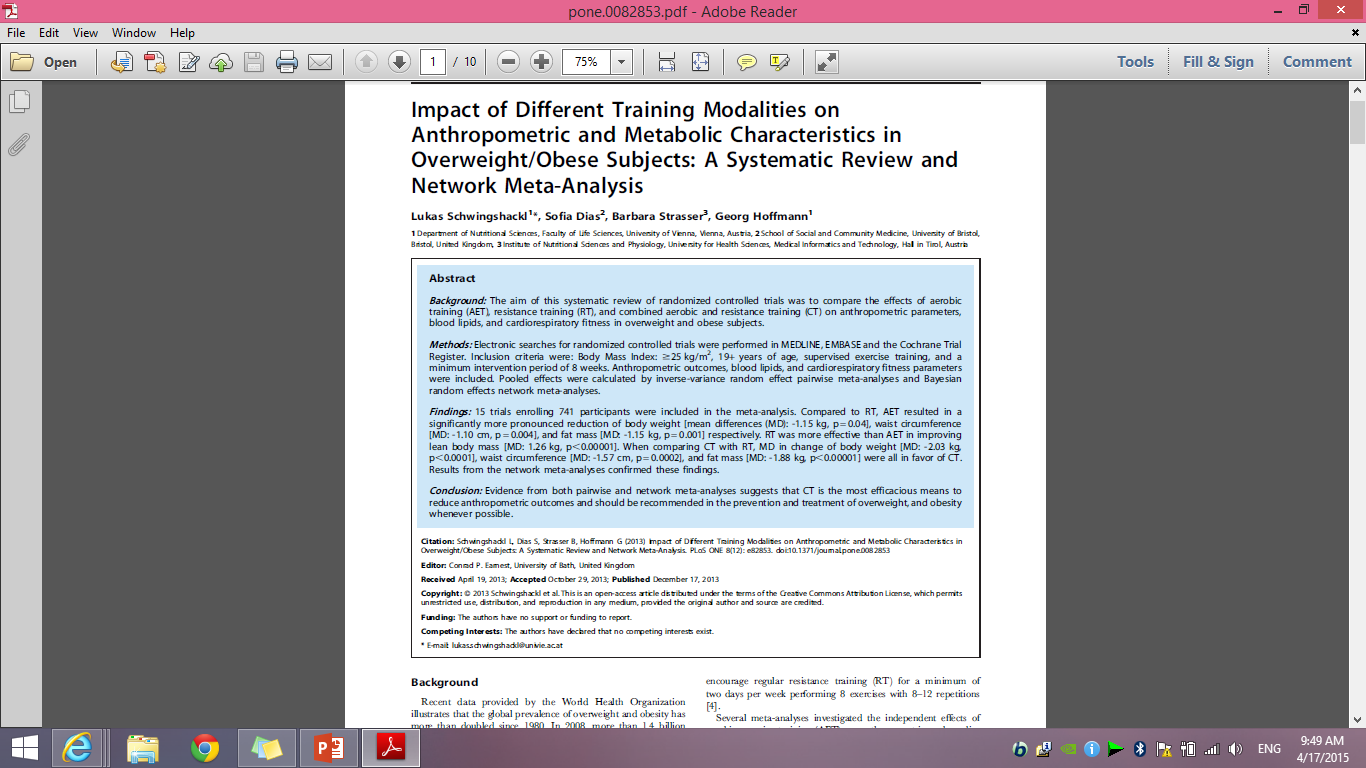 36
آیا تمرینات شکمی موجب کاهش چربی شکمی می شود؟
تمرينات شکمی (Abdominal Exercise )
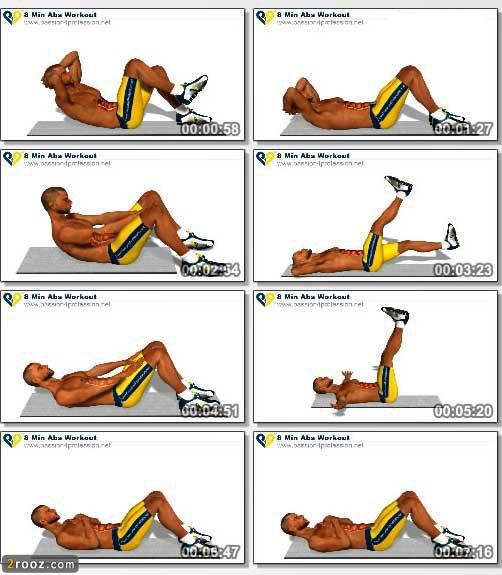 37
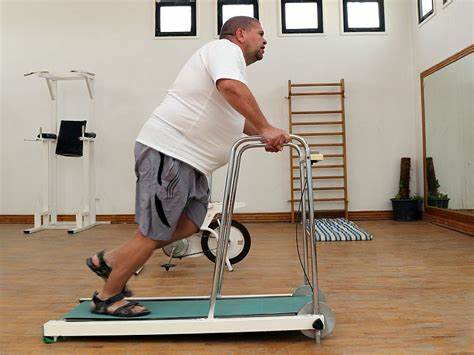 The effect of abdominal exercise on abdominal fat. 
J Strength Cond Res. 2011 Sep;25(9):2559-64. Vispute SS1, Smith JD, LeCheminant JD, Hurley KS. 1Department of Kinesiology & Health Education, Southern Illinois University Edwardsville, Edwardsville, Illinois, USA. svispute@uic.edu
Abstract
The purpose of this study was to investigate the effect of abdominal exercises on abdominal fat. Twenty-four healthy, sedentary participants (14 men and 10 women), between 18 and 40 years, were randomly assigned to 1 of the following 2 groups: control group (CG) or abdominal exercise group (AG). Anthropometrics, body composition, and abdominal muscular endurance were tested before and after training. The AG performed 7 abdominal exercises, for 2 sets of 10 repetitions, on 5 d·wk(-1) for 6 weeks. The CG received no intervention, and all participants maintained an isocaloric diet throughout the study. Significance was set at p = 0.05 for all tests. There was no significant effect of abdominal exercises on body weight, body fat percentage, android fat percentage, android fat, abdominal circumference, abdominal skinfold and suprailiac skinfold measurements. The AG performed significantly greater amount of curl-up repetitions (47 ± 13) compared to the CG (32 ± 9) on the posttest. Six weeks of abdominal exercise training alone was not sufficient to reduce abdominal subcutaneous fat and other measures of body composition. Nevertheless, abdominal exercise training significantly improved muscular endurance to a greater extent than the CG.
38
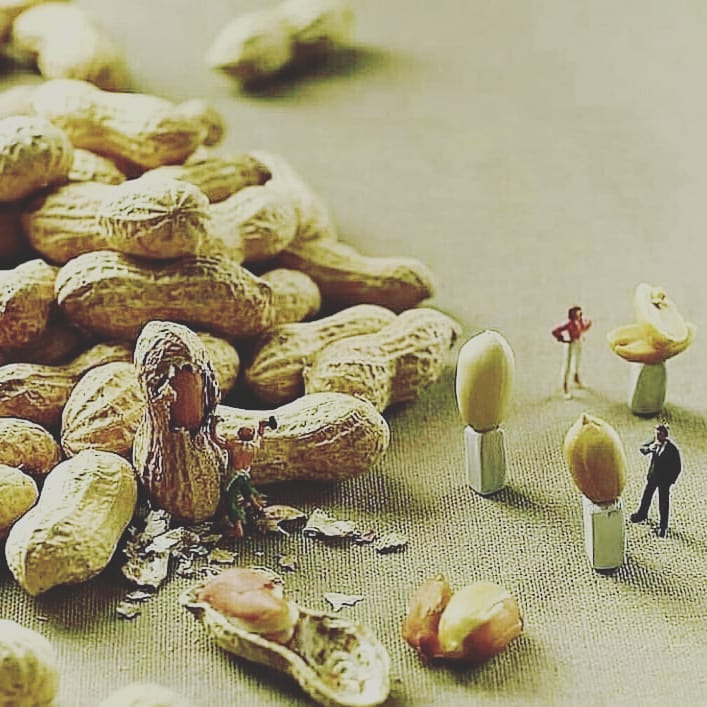 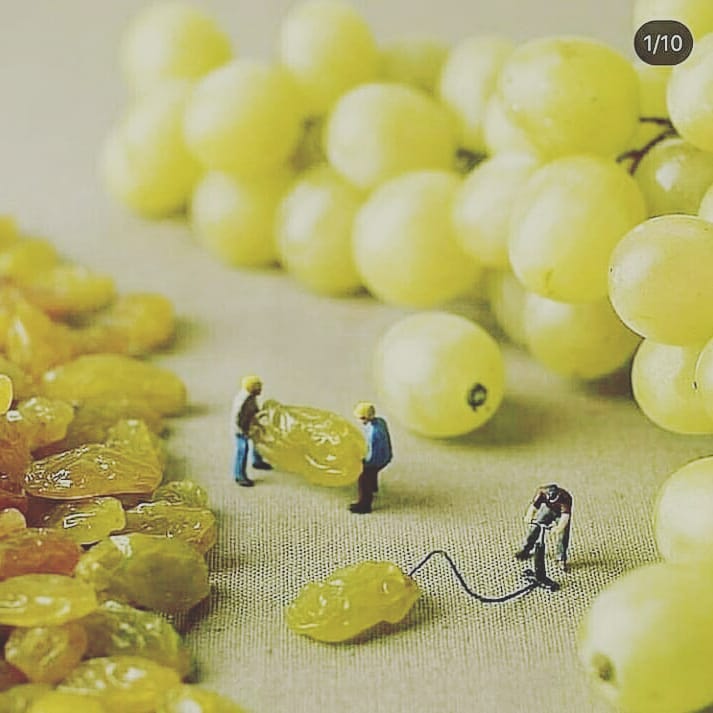 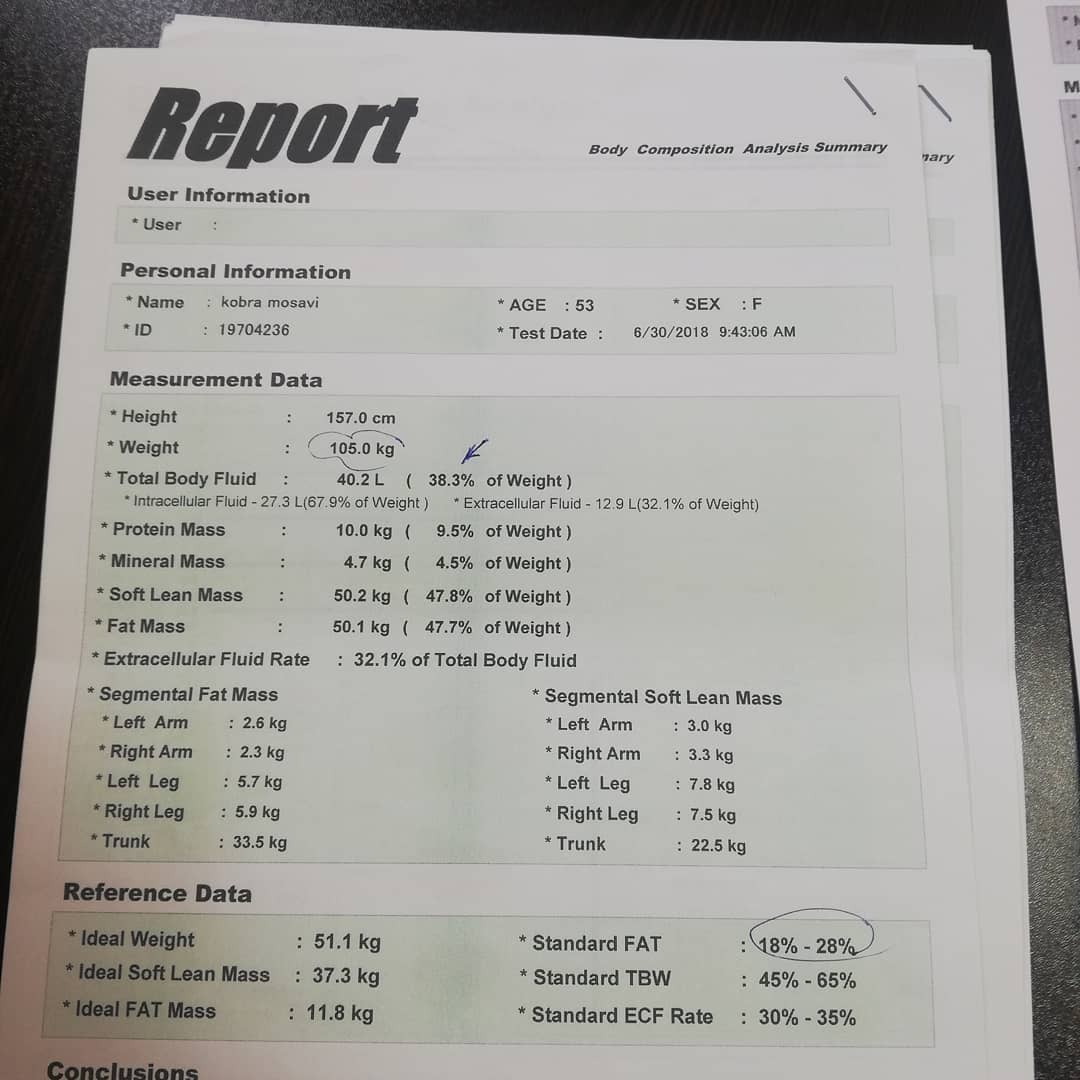 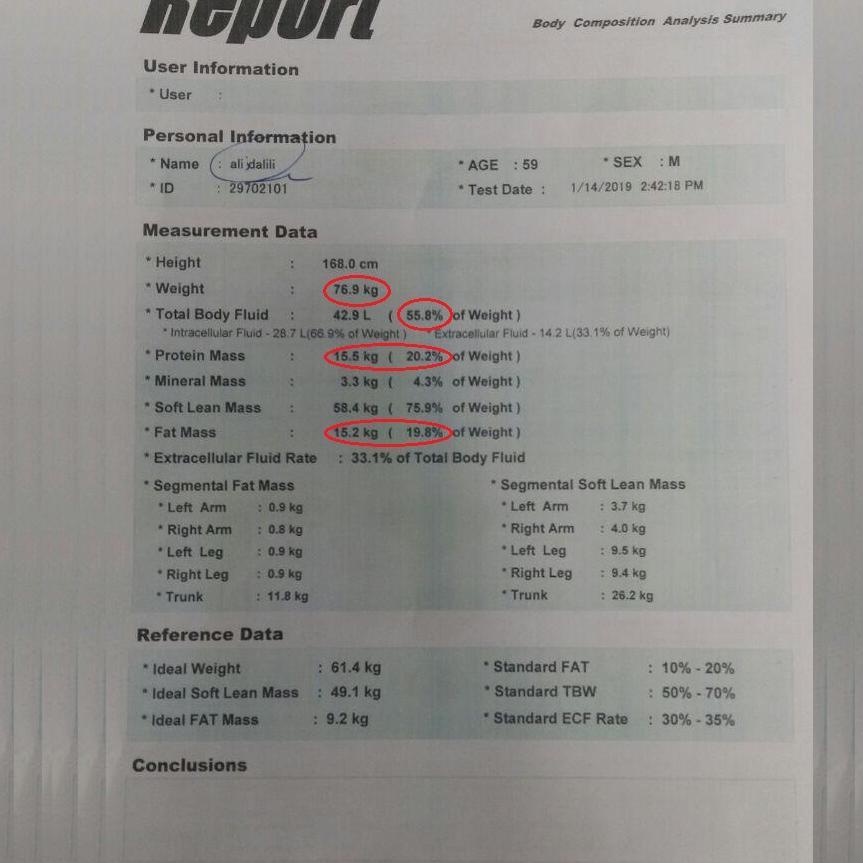 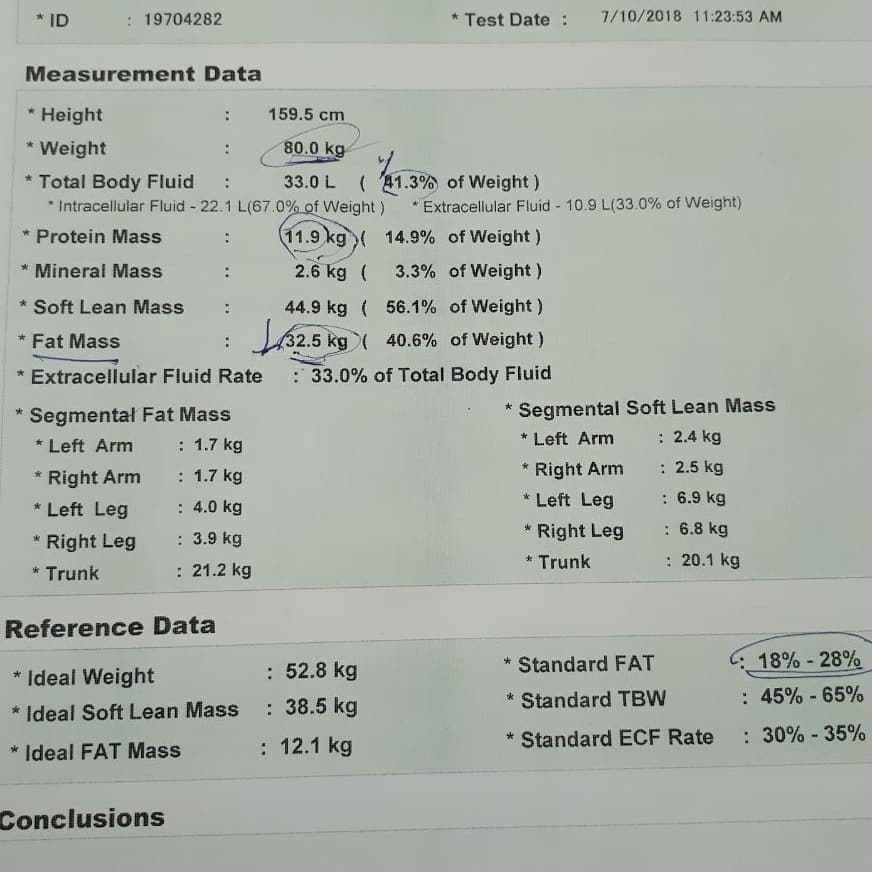 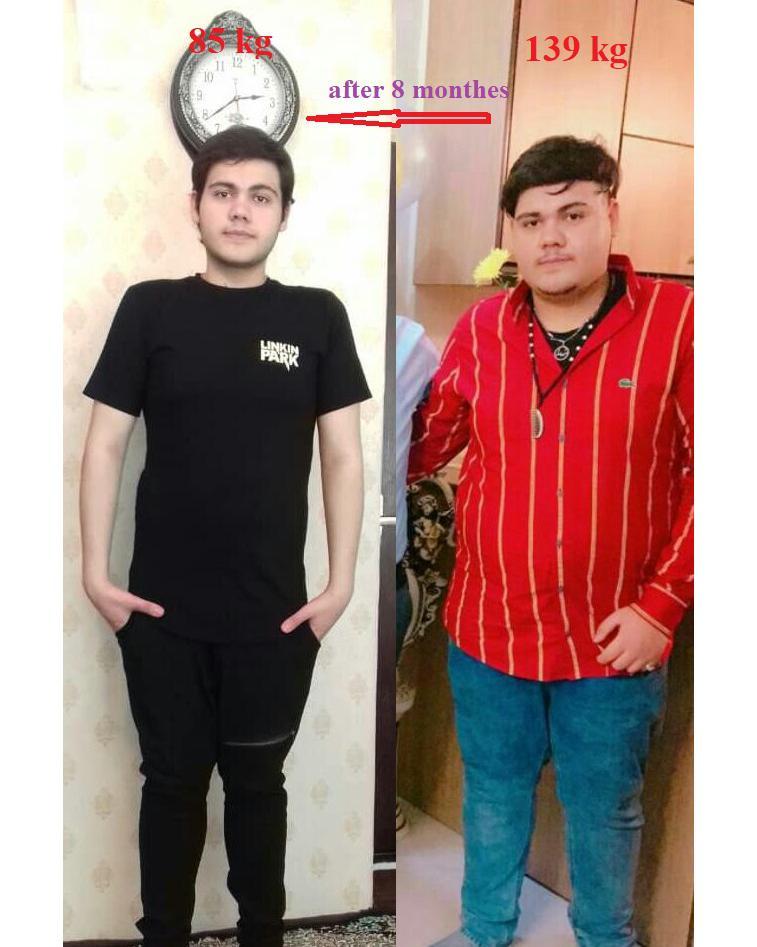 از توجه شما سپاسگزارم